XXII. Országos Könyvvizsgálói Konferencia 2014. szeptember 4-5. Visegrád „Könyvvizsgálat és felelősség - felelős könyvvizsgálat"
„Soha egyetlen hópehely sem érzi magát felelősnek egy lavinában.” 
                                                                                (David Vaughan Icke)
Felelősek vagyunk 

-  a döntéseinkért – ne az érzéseink, hanem a 
   dokumentált meggyőződésünk alapján döntsünk.
 








-  a szavainkért – csak akkor szóljunk, ha az a 
   másikat építi és áldás hallgatni azt.
„A szabadság azt jelenti, hogy felelősséget vállalunk döntéseinkért.” (Irvin David Yalom)
„Legyünk késedelmesek a szólásra és gyorsak
a hallásra!” (Jakab 1:19)
Felelősek vagyunk 

-  a cselekedeteinkért – tetteink hatással vannak  
   mások életére. Körültekintés, gondosság, alaposság!
   Fegyelmi (szakmai) és kártérítési (anyagi) felelősség










- a gondolatainkért – kontroláljuk és ítéljük meg 
  a kapott információkat, impulzusokat.
„Egy angyal onnan ismerhető meg, hogy
   felelősséget érez minden tettéért.” (Müller Péter)
„Nem  az a fontos, hogy milyen hibát követ el valaki  az életében, hanem az, hogy vállalja-e érte a felelősséget.”  (Wass Albert)
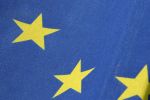 A közfelügyeleti hatóság viseli a végső felelősséget a könyvvizsgálók nyilvántartása, standardok elfogadása, továbbképzés, minőségbiztosítás és fegyelmi rendszer felügyelete tekintetében.  
(2006/43 EK irányelv 32. cikk (4) + 537/2014/EU rendelet)
A közfelügyeleti hatóság (KKB) vizsgálja és értékeli a könyvvizsgálói közfelügyeleti rendszer részelemeit.
A teljes minőségbiztosítási rendszer  működéséért a végső felelősséget a közfelügyeleti hatóság viseli.            
                                                (Kkt. 189. § + indoklása)
„A kamara érdekérvényesítő képességének legdurvább mélypontja közfelügyeleti hatóság adatszolgáltatási kötelezettség előírása.”
A könyvvizsgálati piac alakulása
A könyvvizsgálati piac alakulása
A kamarai tagdíjbevétel alakulása (eFt)
Könyvvizsgálatból származó bevételek (mFt)
A könyvvizsgált cég mérete szerint 2013-ban
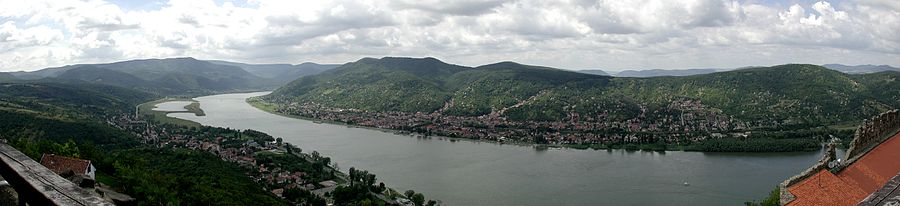 KÖSZÖNÖM MEGTISZTELŐ FIGYELMÜKET!

HASZNOS IDŐTÖLTÉST, EREDMÉNYES KONFERENCIÁT KÍVÁNOK!
10